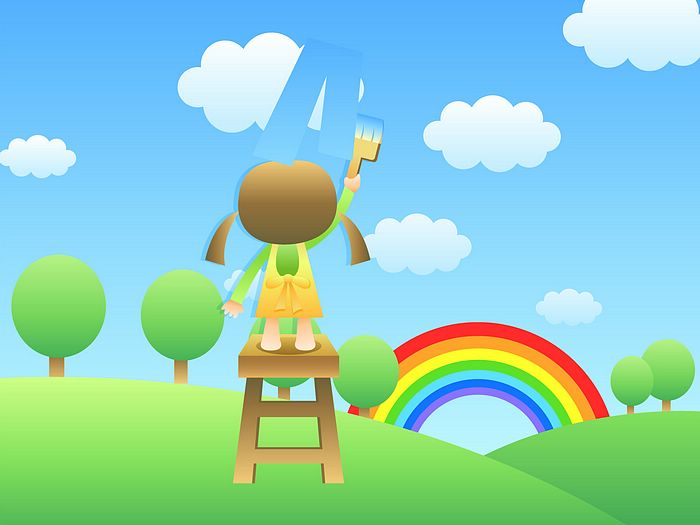 Звук  [А] , буква А .
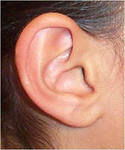 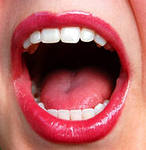 Звуки слышим и
 произносим
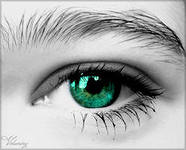 Буквы видим и
 пишем
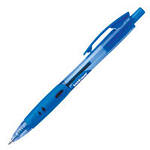 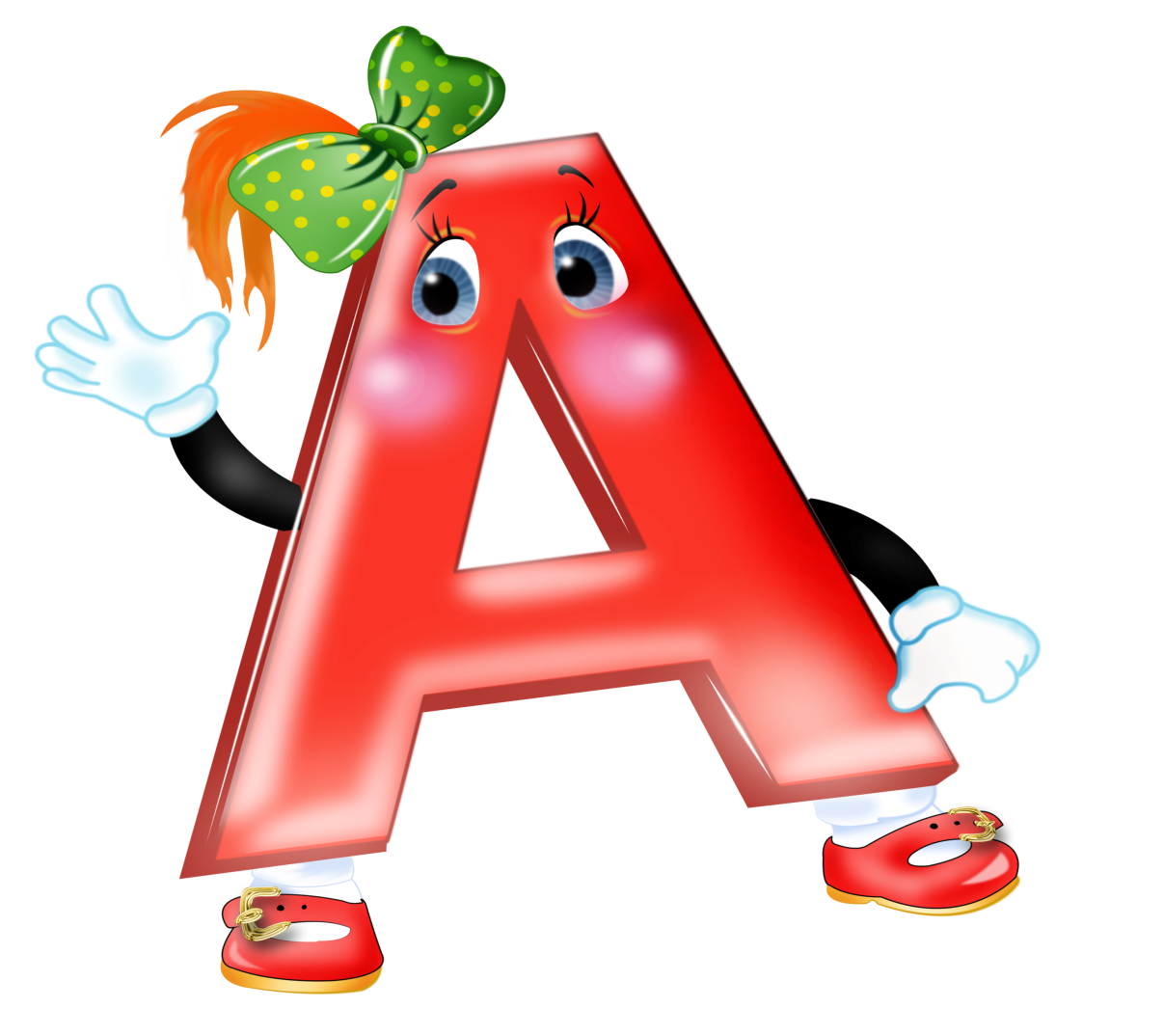 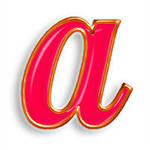 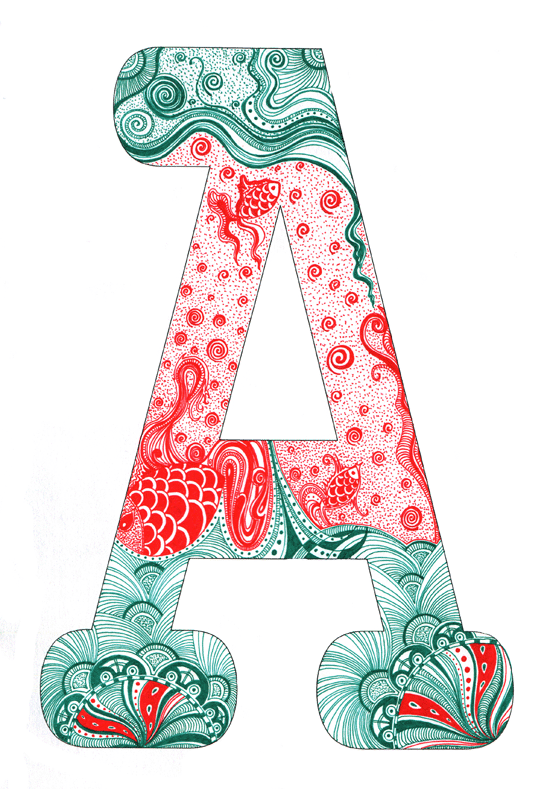 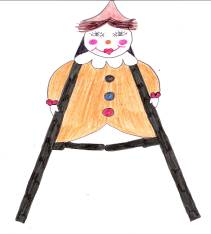 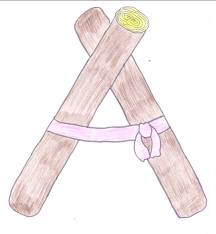 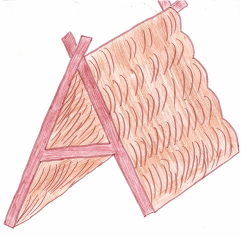 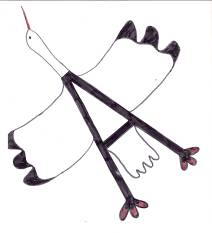 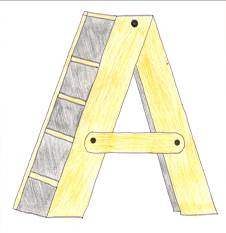 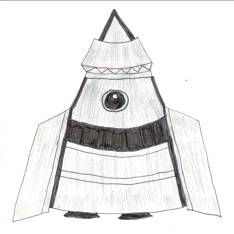 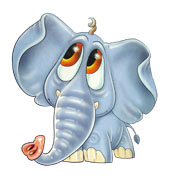 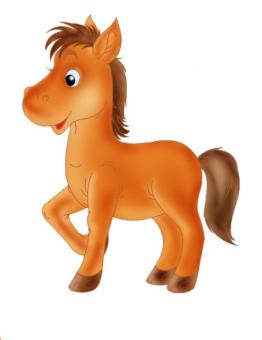 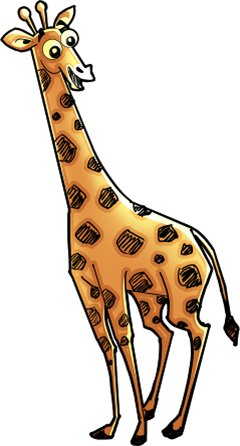 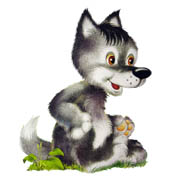 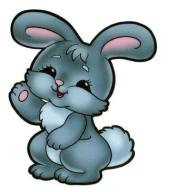 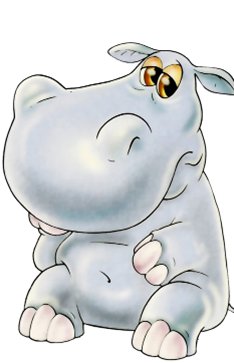 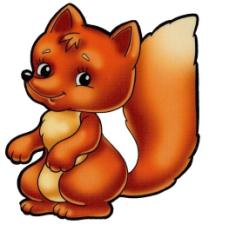 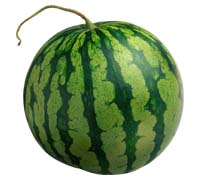 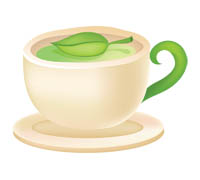 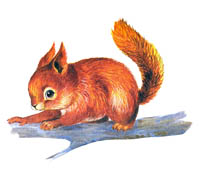 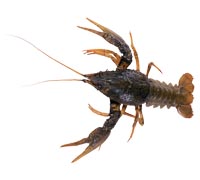 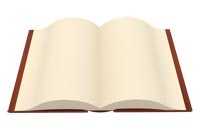 А
А
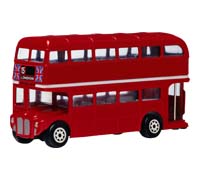 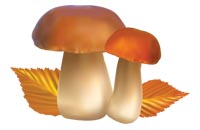 А
А
а
Л
д
а
О
А